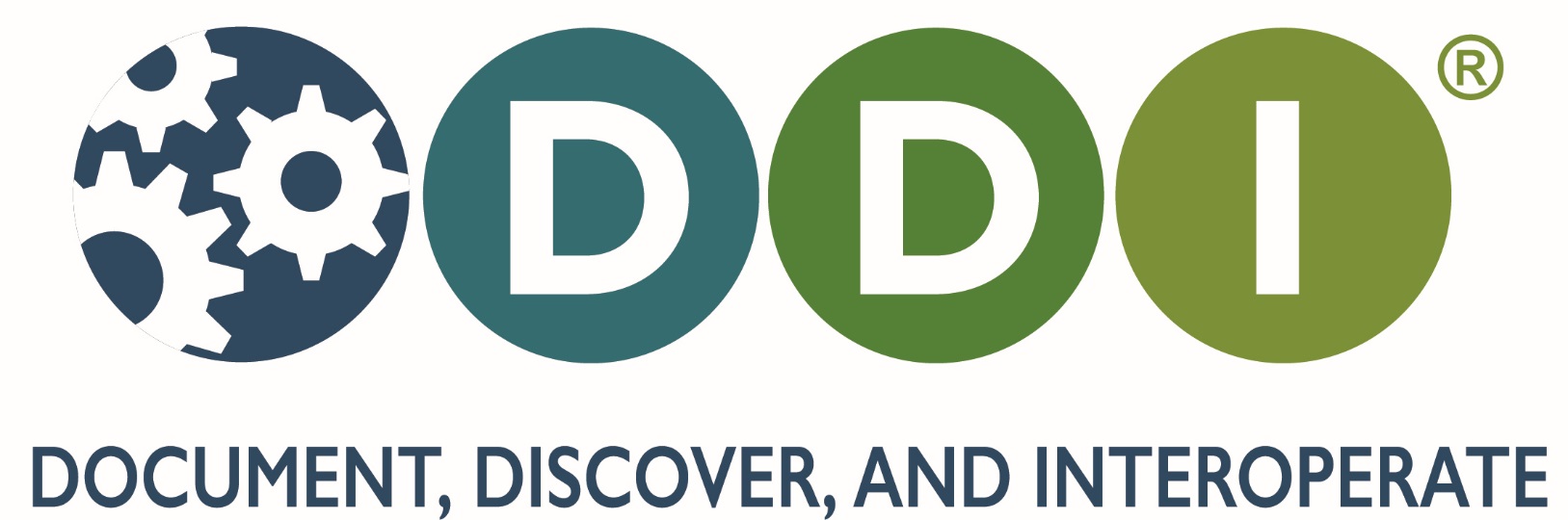 Document: 
Source of the data, how it was captured, what you did to it, what it means, what methodologies informed your work, who was involved, when was it done, where can I get it
Discover:
Support electronic access to terms covering the temporal, spatial, and topical coverage of the data
Provide detailed information on size, format, and accessibility
Interoperate:
Structured metadata used to run software
Controlled vocabularies and shared terminology
Clarifying what the data are
Study Description
Purpose of the Study
Source of data
Transformation
Storage
Meaning
Purpose
Conceptual
Data Source, Questionnaire
Processing Event
File Description
Variable
Label
Description
DDI Lifecycle
Variable
Points to the individual variables that are part of the logical record
Logical Record
Points to the logical data record (the set of variables in the record)
Record Layout
Points to the record layout structures found in the data file
Data File
DDI4 Goals of a Model Driven Design
To produce a specification that can be more easily managed, extended, and be expressed in different representations
To be more responsive to changing requirements from the user communities
To more easily align the specification to other current and emerging standards
DDI4 what we’re working on now
Refining the Variable Cascade (ISO/IEC 11179)
Conceptual Variable
Represented Variable
Instance Variable
Expanding description of data down to the datum 
“datum centric” view
Associating viewpoints on the data
The assignment of measure, identifier and attribute roles to Instance Variables